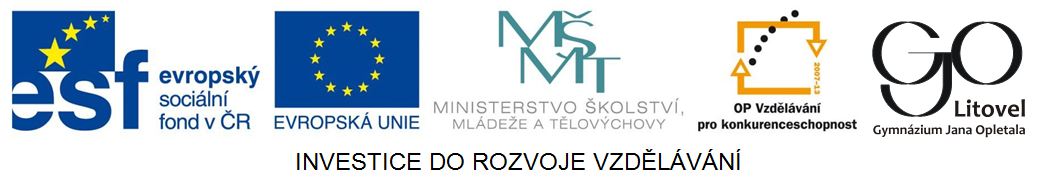 VYLUČOVACÍ SOUSTAVA
Po1 DUM č. 11
Funkce
odstranění škodlivých látek
doplňkově tuto funkci plní
trávící soustava
dýchací soustava
kůže
Co tyto výše uvedené soustavy vylučují?
Ledviny
hlavní vylučovací orgán
velikost – 12 x 6 cm
ve vazivovém pouzdře, zranitelné
kůra
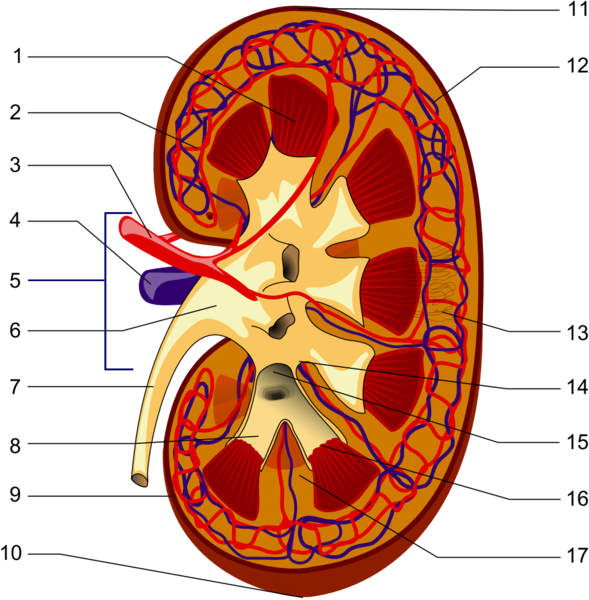 dřeň
1. Pyramidy2. Odvádějící tepna3. Renální tepna4. Renální žíla5. Branka6. Pánvička7. Močovod8. Kalíšek9. Vazivové pouzdro10. Spodní pouzdro11. Horní pouzdro12. Přívodní žíla13. Nefron14. Kalíšek15. Kalich16. Papila17. Sloupek
Obr. 1 Stavba ledviny
Nefron
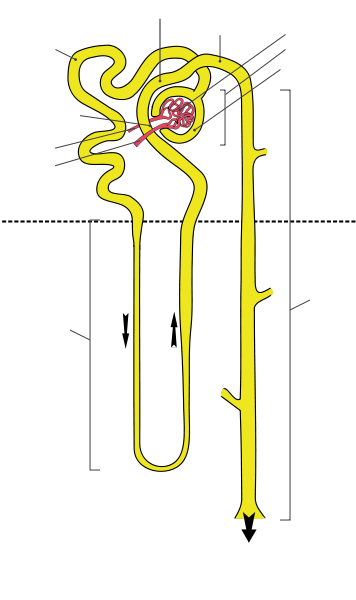 základní filtrační jednotka ledvin
v ledvině 1 milion
vinutý kanálek I. řádu (proximální)
Bowmanův váček
vinutý kanálek II. řádu
(distální)
sběrací kanálek
Henleova klička
klubíčko vlásečnic
Kliknutím se popisek posune na příslušné místo!
Obr. 2 Nefron
Funkce nefronu –vznik moči
glomerulární filtrace (= ultrafiltrace) 
z klubíčka vlásečnic do proximálních kanálků všechny složky plazmy kromě krevních bílkovin
vznik primární moči (cca 150 l/den) 
tubulární resorpce
 vstřebávání látek z kanálků do kapilár – krve
zpětné vztřebání glukózy, NaCl, voda, soli, vitamin C, aminokyseliny
koncentrace odpadních látek  - vznik definitivní moči (cca 1,5 l/den) 
většina látek v proximálním kanálku
většina vody ve sběracích kanálcích
Henleova klička vytvoření hypertonického prostředí kolem sběracích kanálků
Moč
složení
95 % voda, močovina, NaCl, odpadní produkty metabolismu 
antibakteriální
nesmí být v moči - krev, cukry, patogeny (bakterie), bílkoviny
tvorba moči (= diuréza): 
probíhá nepřetržitě 
zvětšená po každém příjmu tekutin 
zástava tvorby moči (anurie) smrt během 3–5 dní
Řízení činnosti ledvin
Kde se tvoří níže uvedené hormony?
vliv hormonů: 
antidiuretický hormon
zvyšuje prostupnost buněčných membrán pro vodu v distální kanálku ledvin a umožňuje její zpětné vstřebávání
aldosteron 
působí na metabolismus elektrolytů v ledvině
zvyšuje v ledvinných kanálcích zpětné vstřebávání iontů sodíku (tím i vstřebávání vody) a současně sekreci iontů draslíku 
renin
vzniká přímo v ledvinách
zvyšuje průsvit přívodní cévy do glomerulů

nervové vlivy
ve spánku nižší, při podráždění CNS vyšší tvorba moči
Další části vylučovací soustavy
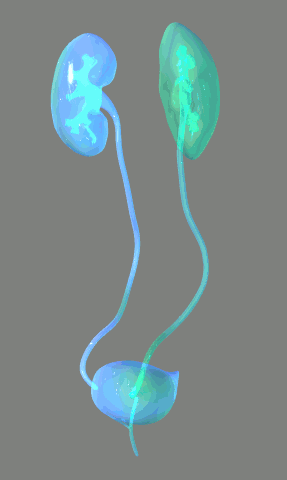 MOČOVODY 
délka 25–30 centimetrů, průměr 4–7 milimetrů
transport moči aktivně – peristaltika (stah každých 10–12 sekund) 
MOČOVÝ MĚCHÝŘ 
objem 500-700 mililitrů
nucení na močení už při náplni 350 mililitrů 
u žen močový měchýř větší

MOČOVÁ TRUBICE = urethra
ženy 3–4 cm, muži 20–22 cm
svěrače: 
vnitřní - vůlí neovladatelný
vnější - vůlí (částečně) ovladatelný
Obr. 3 Ženská vylučovací soustava
Nemoci vylučovací soustavy
ledvinový písek, ledvinové kameny: vede k ledvinové kolice, pitný režim!
selhání ledvin: k správné funkci stačí i jedna ledvina, jinak dialýza, transplantace (ledvina se přidává, pacient má poté tři – ušetří se operace) 
záněty ledvin: 
akutní glomerulonefritida důsledek streptokokové infekce, v moči krev a bílkoviny
chronická glomerulonefritida - obdobné příznaky, dlouhotrvající, může vést až k selhání ledvin
Použití prezentace a zdroje
Klikáním na aktivní text nebo rámečky se zobrazí možné odpovědi.


Zdroje:
Obr. 1  Ledviny [cit. 2014-01-10]. Dostupný pod licencí  Creative Commons Attribution-Share Alike 3.0 Unported license na www: http://commons.wikimedia.org/wiki/File:Kidney_PioM.png
Obr. 2  Nefron [cit. 2014-01-10]. Dostupný pod licencí Creative Commons Attribution 3.0 Unported license na WWW: http://commons.wikimedia.org/wiki/File:Nephron_blank.svg 
Obr. 3  Ženská vylučovací soustava  [cit. 2014-01-10]. Dostupný pod licencí Creative Commons Attribution-Share Alike 2.1 Japan license.na WWW:  http://commons.wikimedia.org/wiki/File:Urinary_system_00000.gif

Literatura:
JELÍNEK, Jan a ZICHÁČEK, Vladimír. Biologie pro gymnázia: (teoretická a praktická část). 3., dopl. a opr. vyd. Olomouc: Nakladatelství Olomouc, 1998, 551 s., [38] s. barev. obr. příl. ISBN 80-718-2070-9.